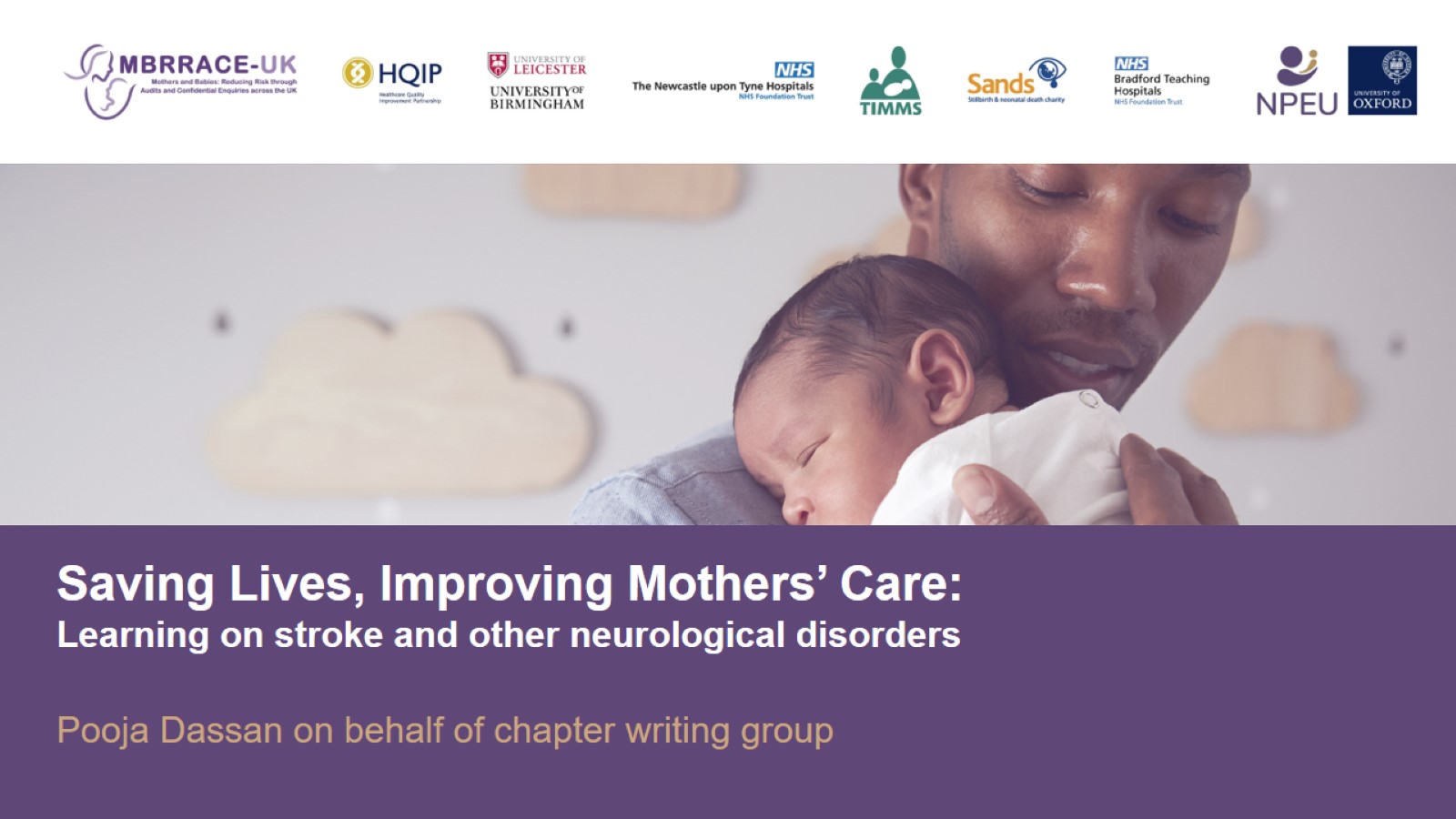 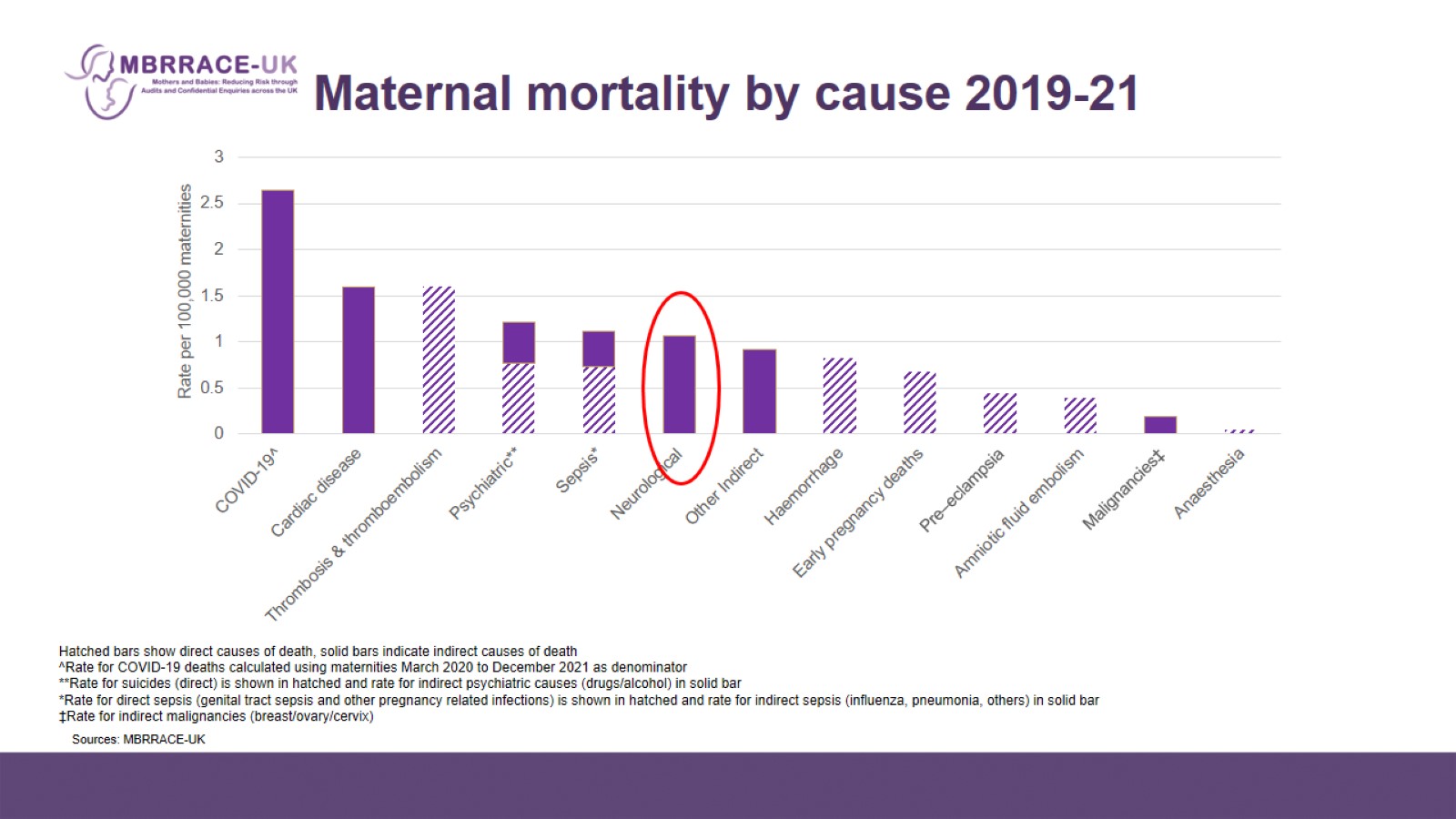 Maternal mortality by cause 2019-21
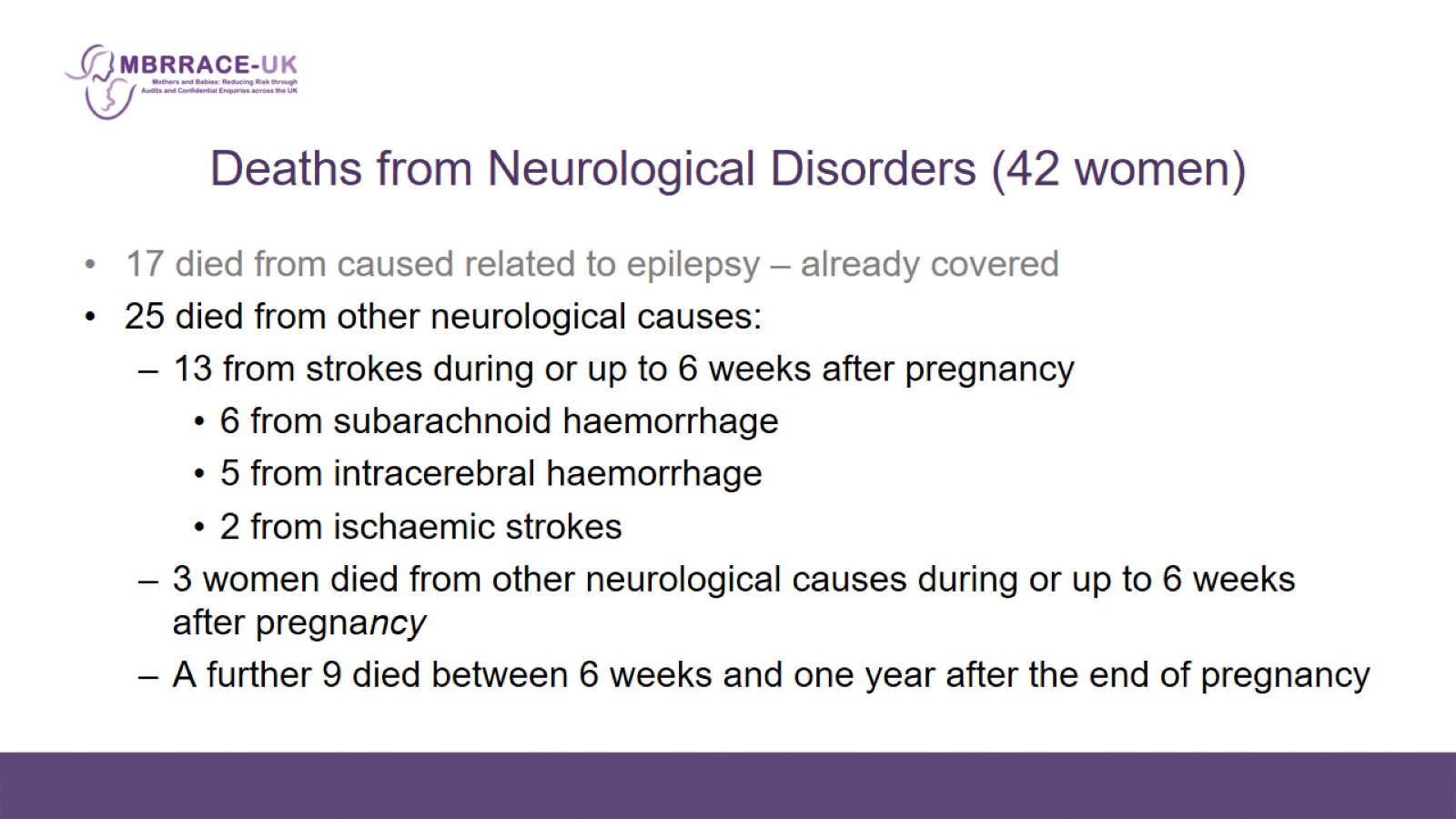 Deaths from Neurological Disorders (42 women)
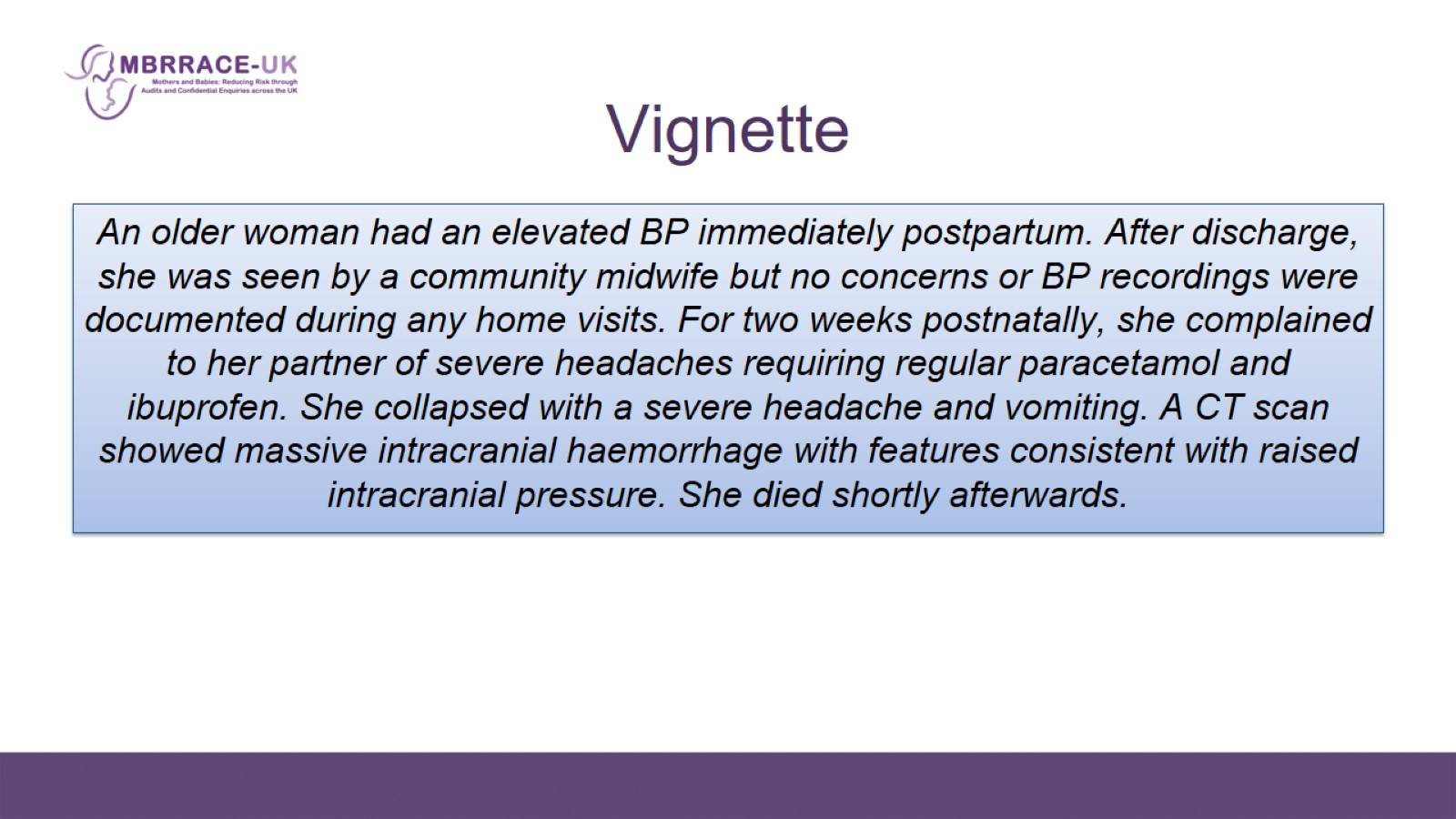 Vignette
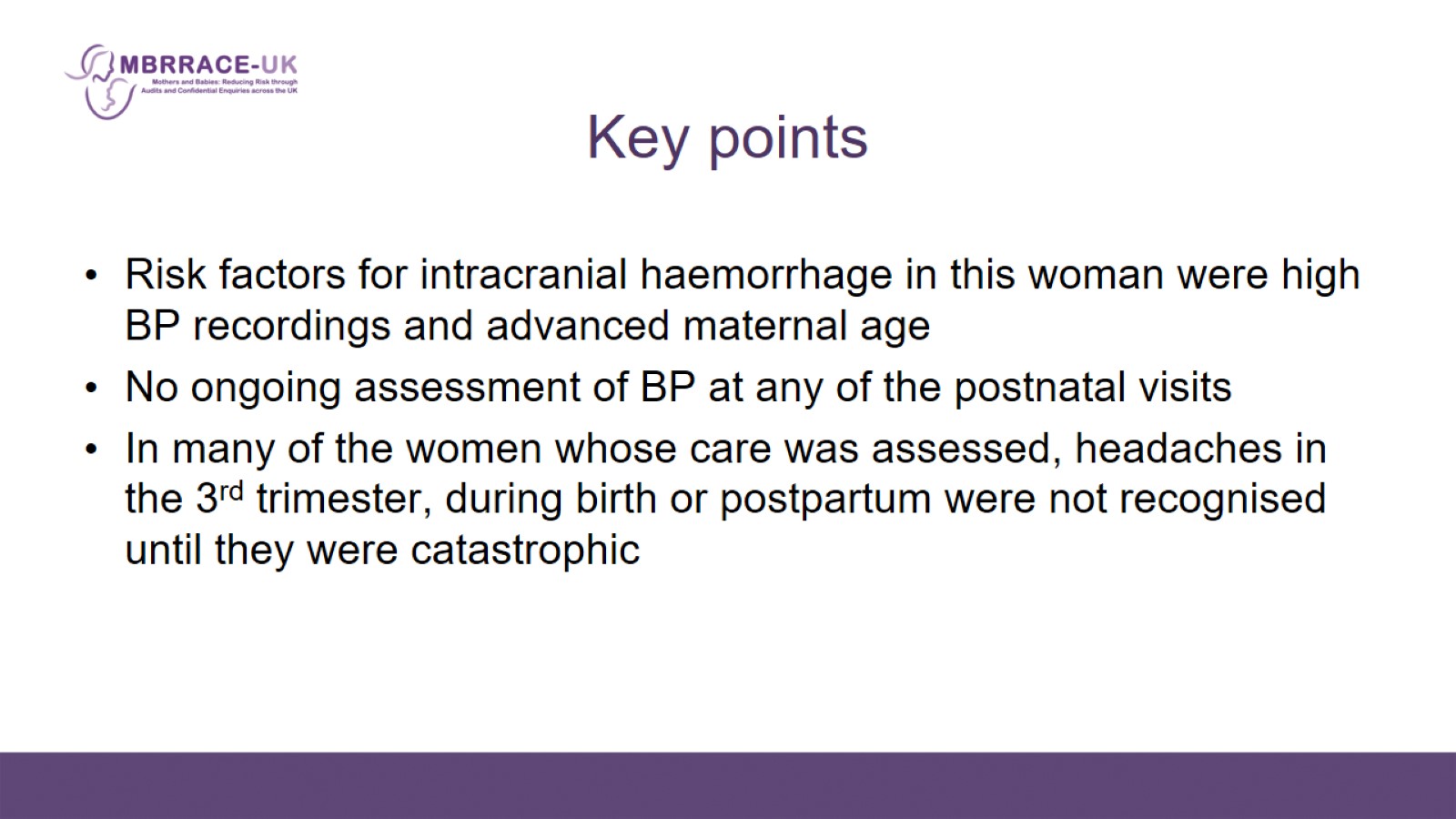 Key points
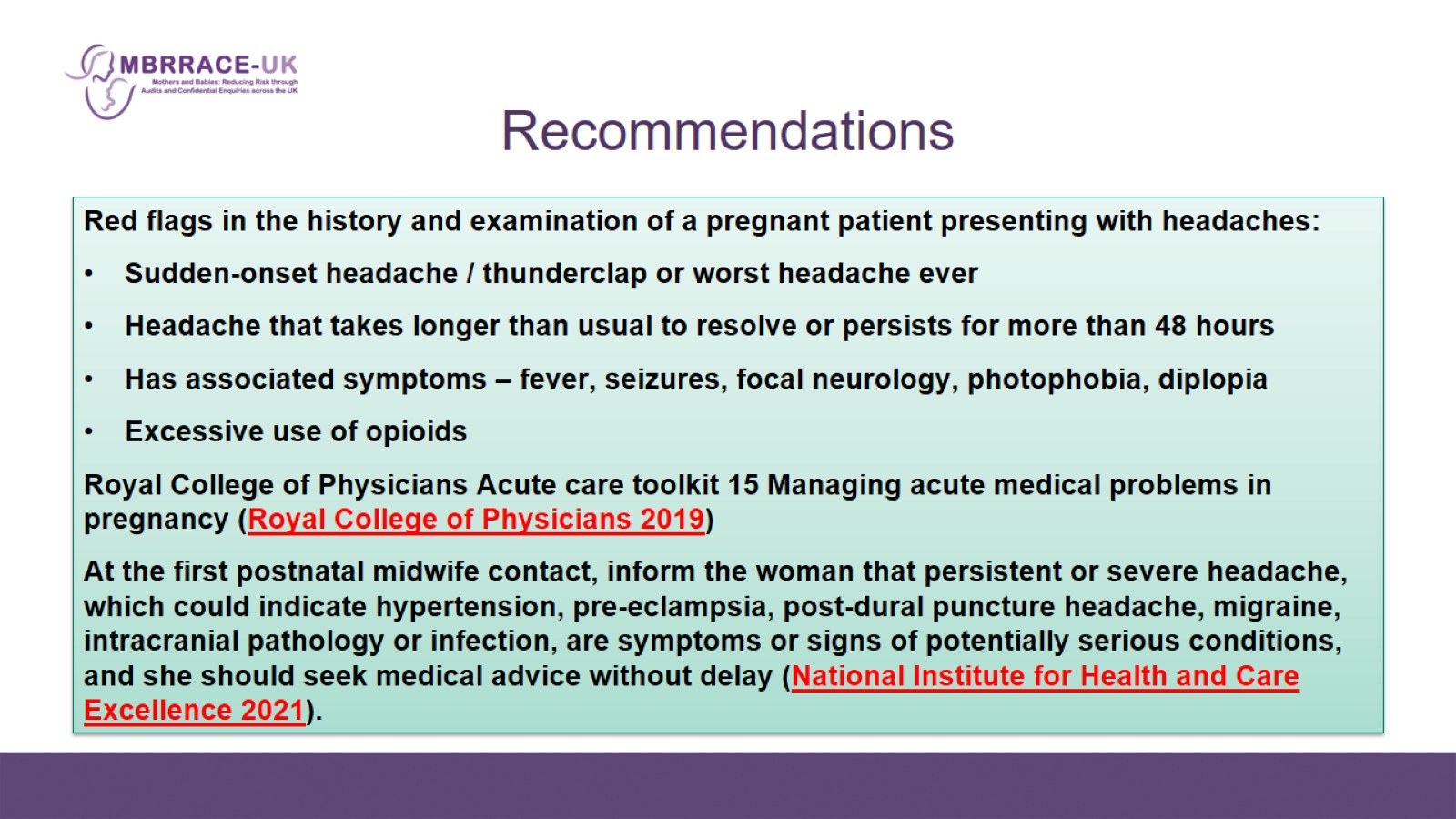 Recommendations
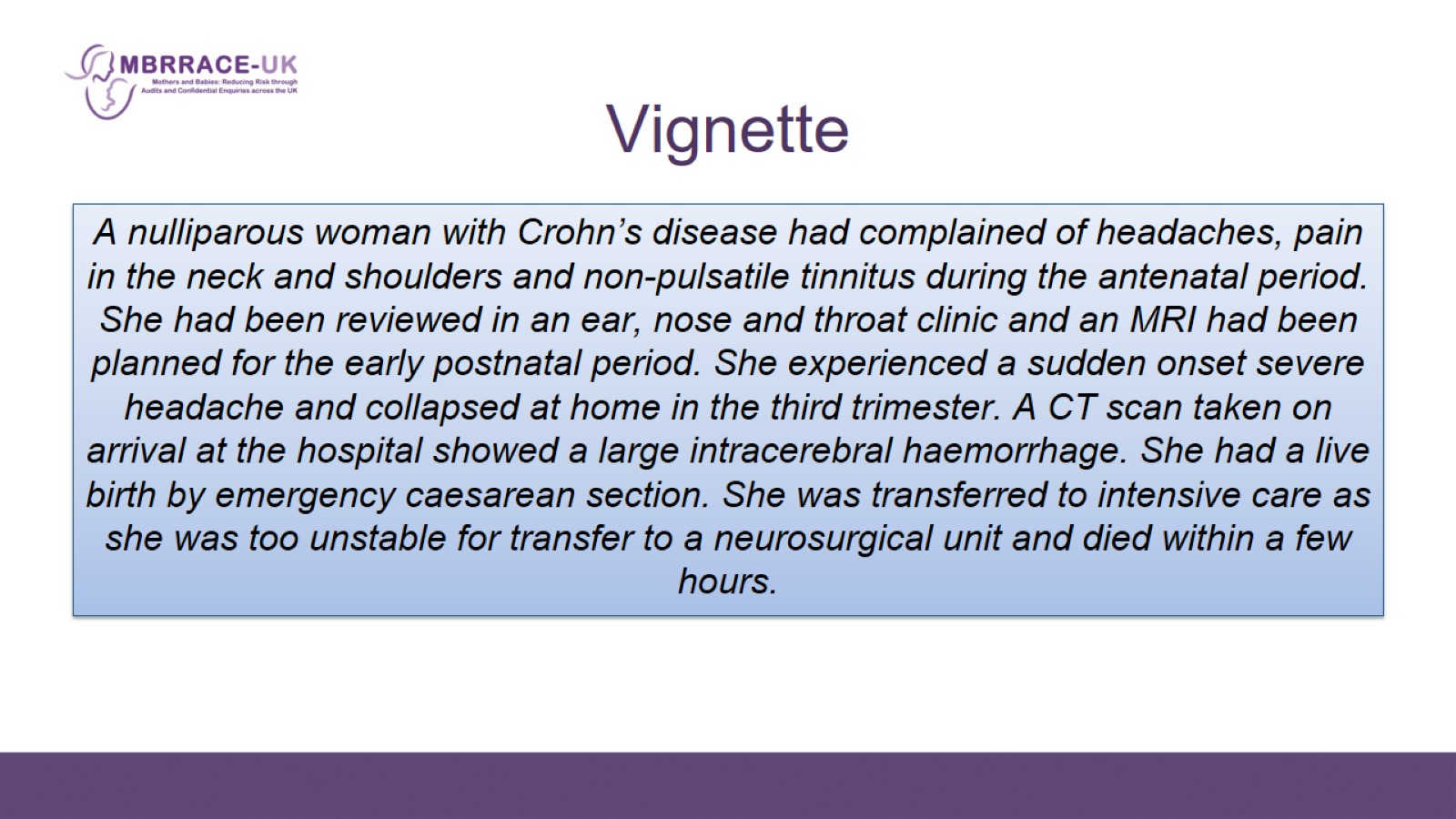 Vignette
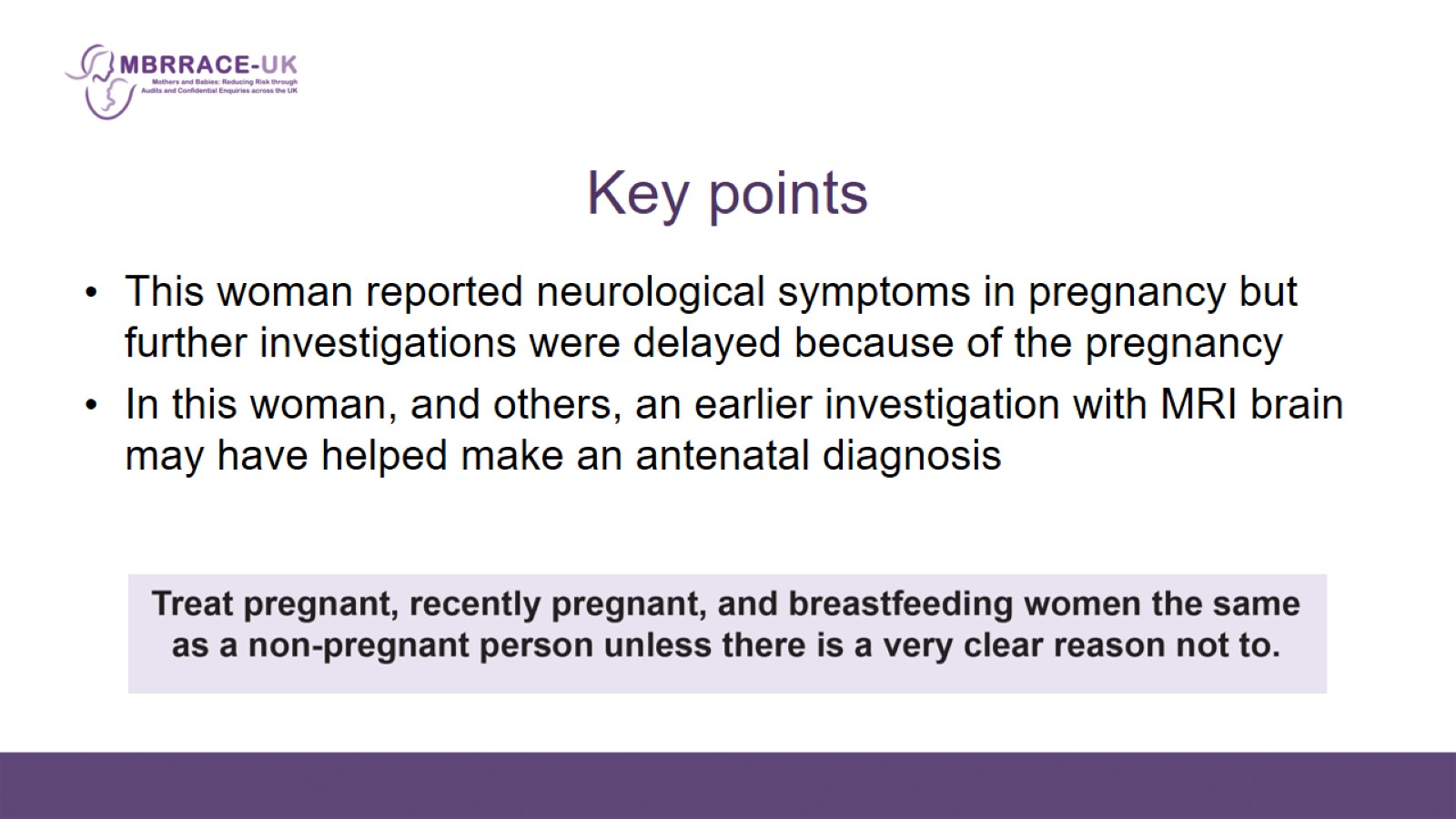 Key points
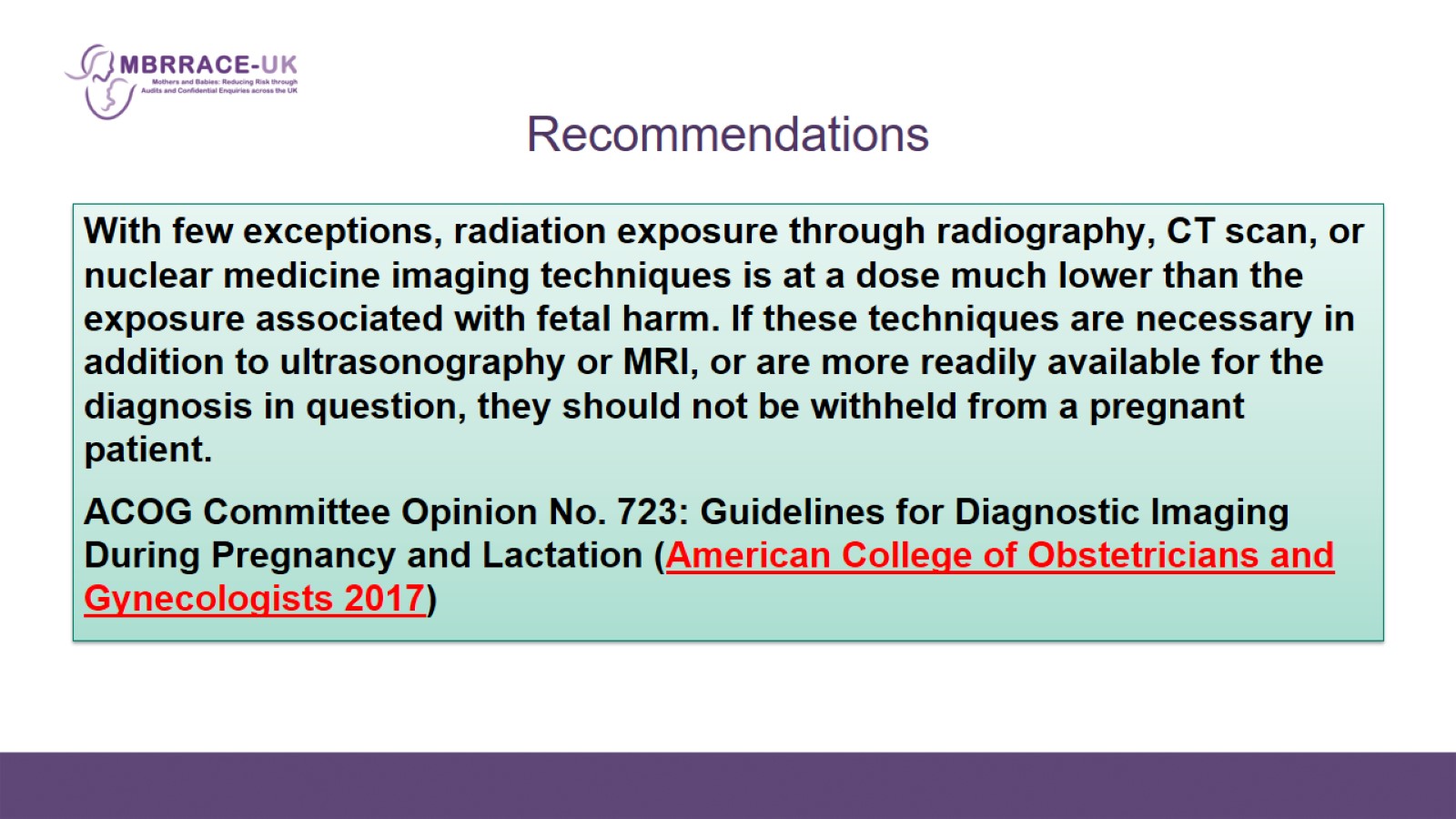 Recommendations
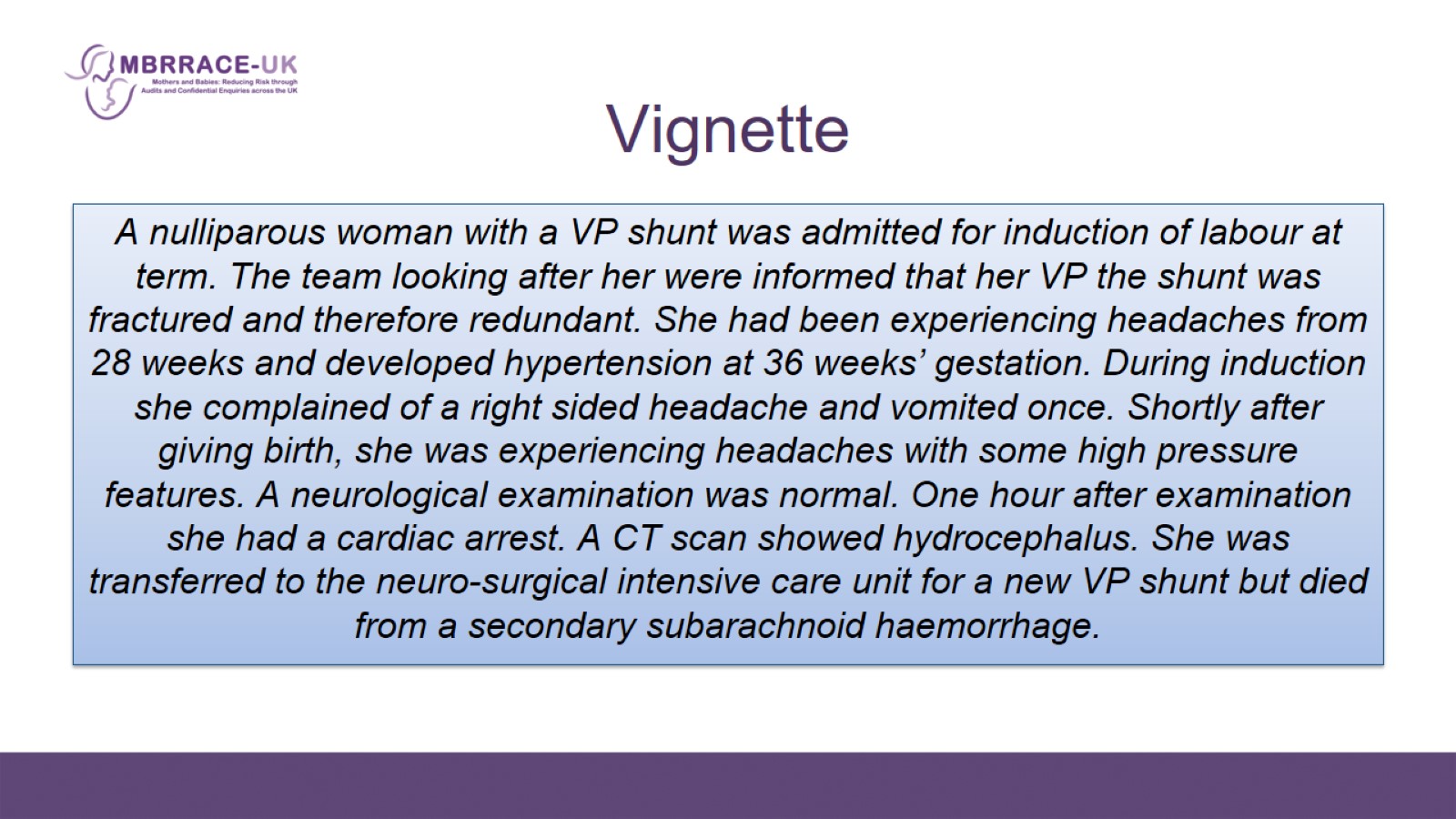 Vignette
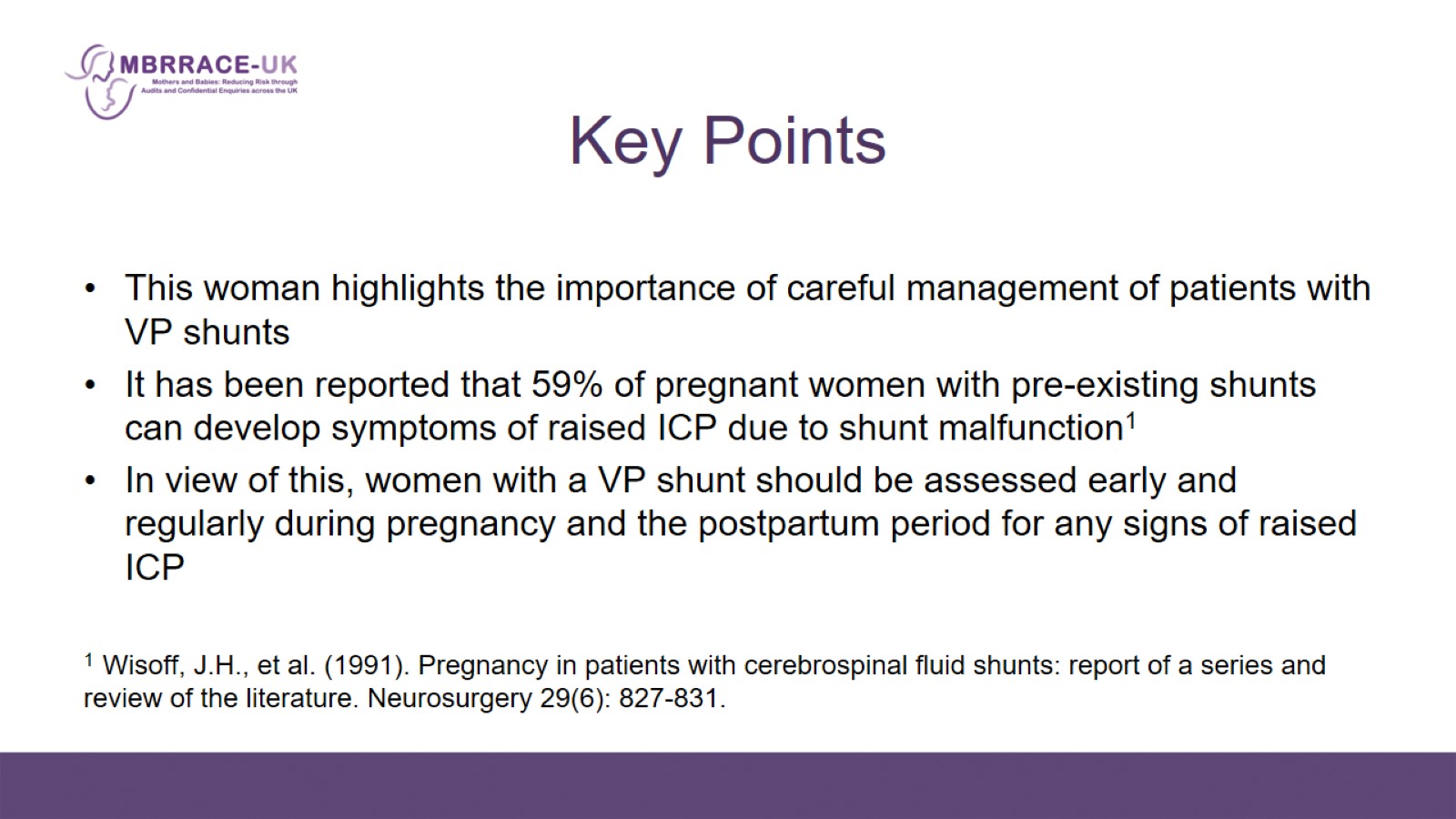 Key Points
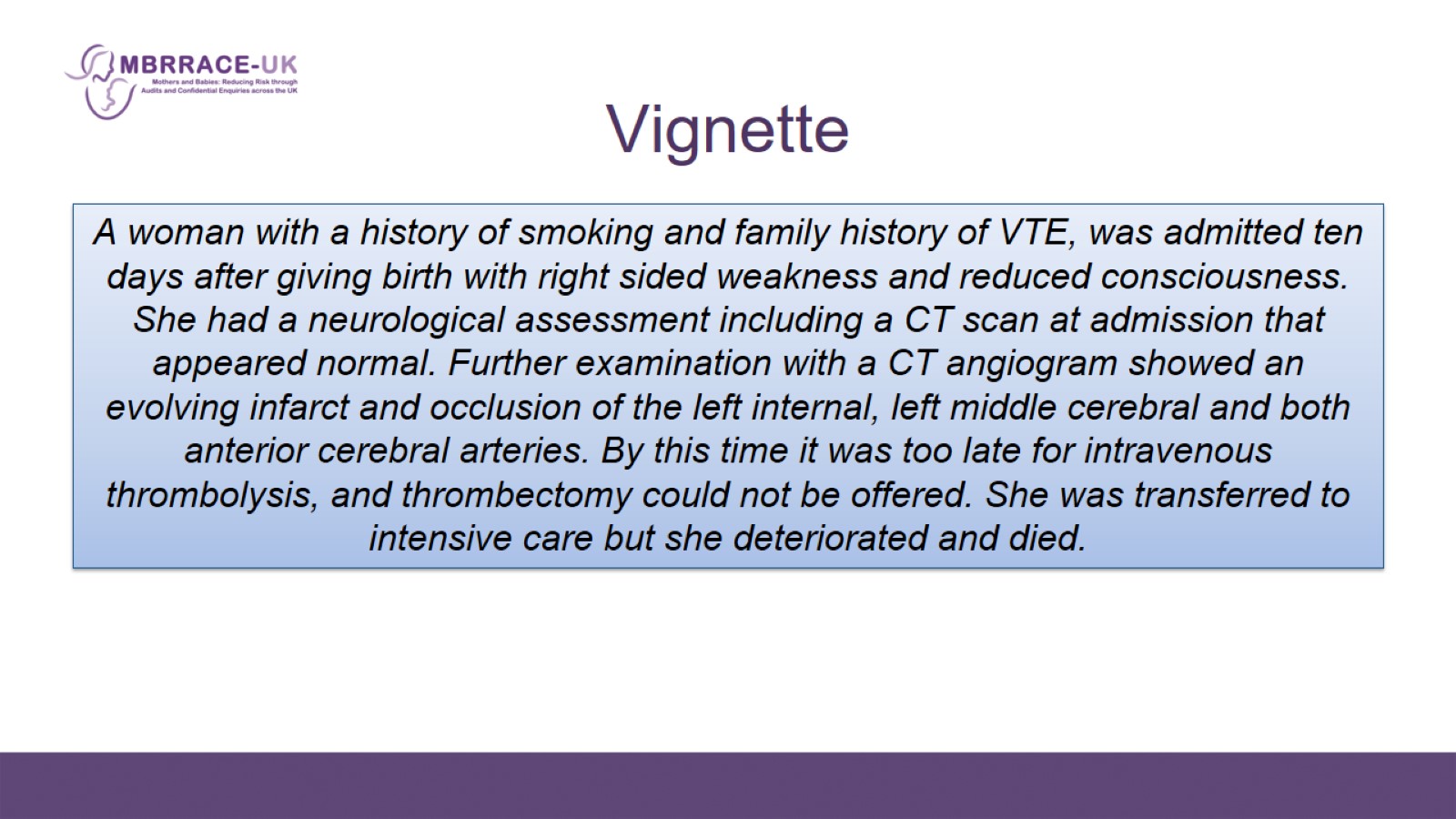 Vignette
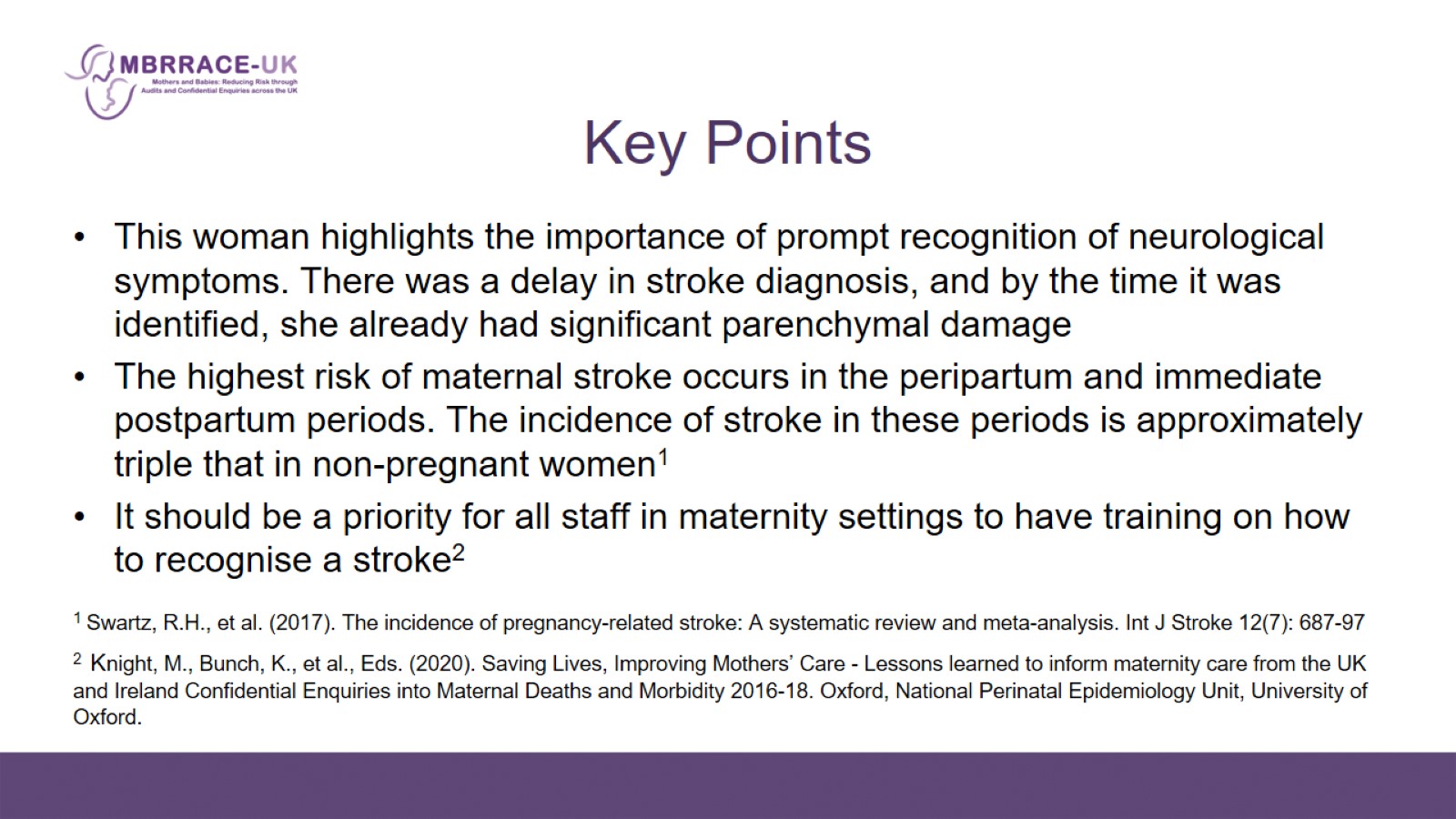 Key Points
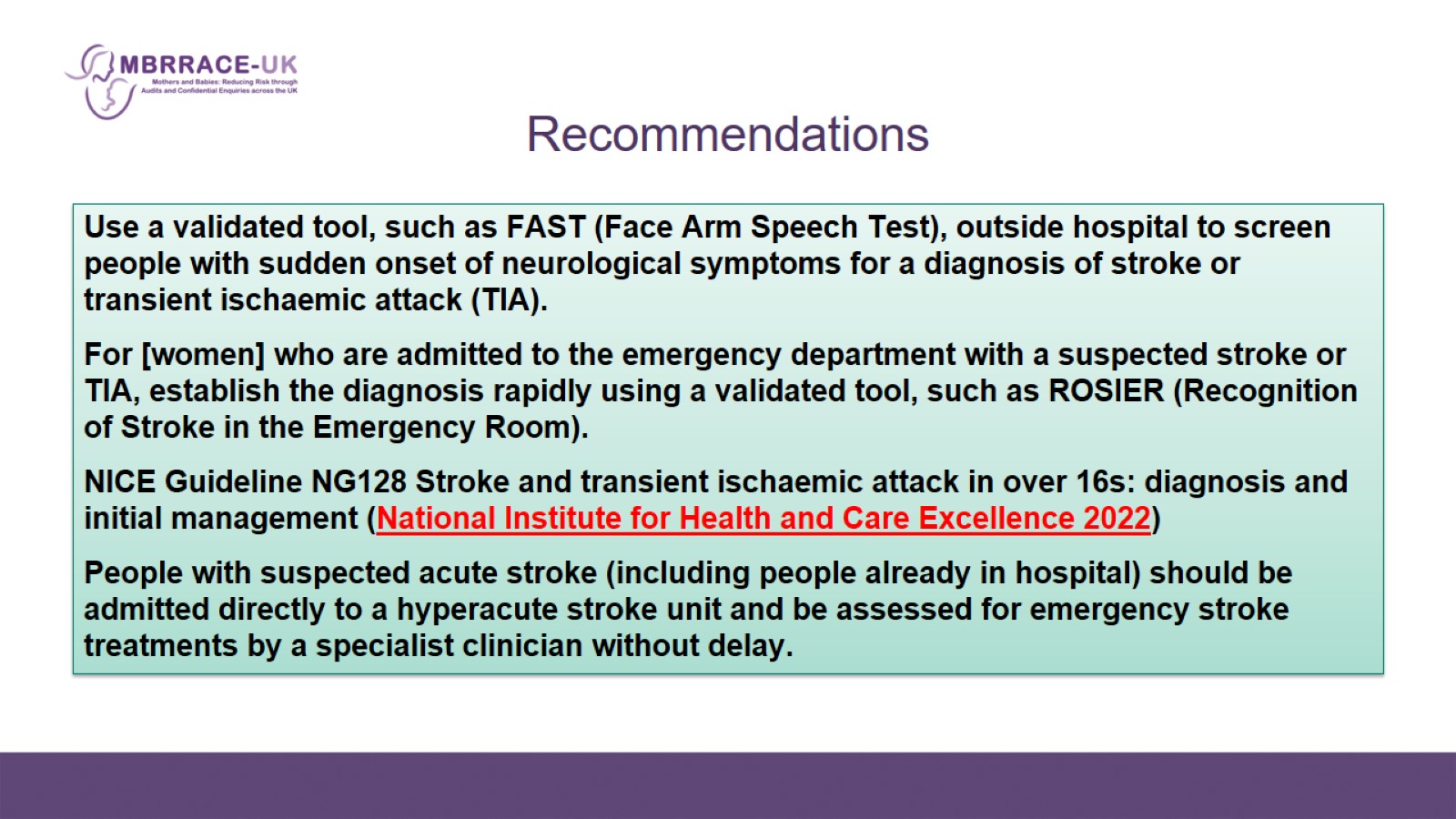 Recommendations
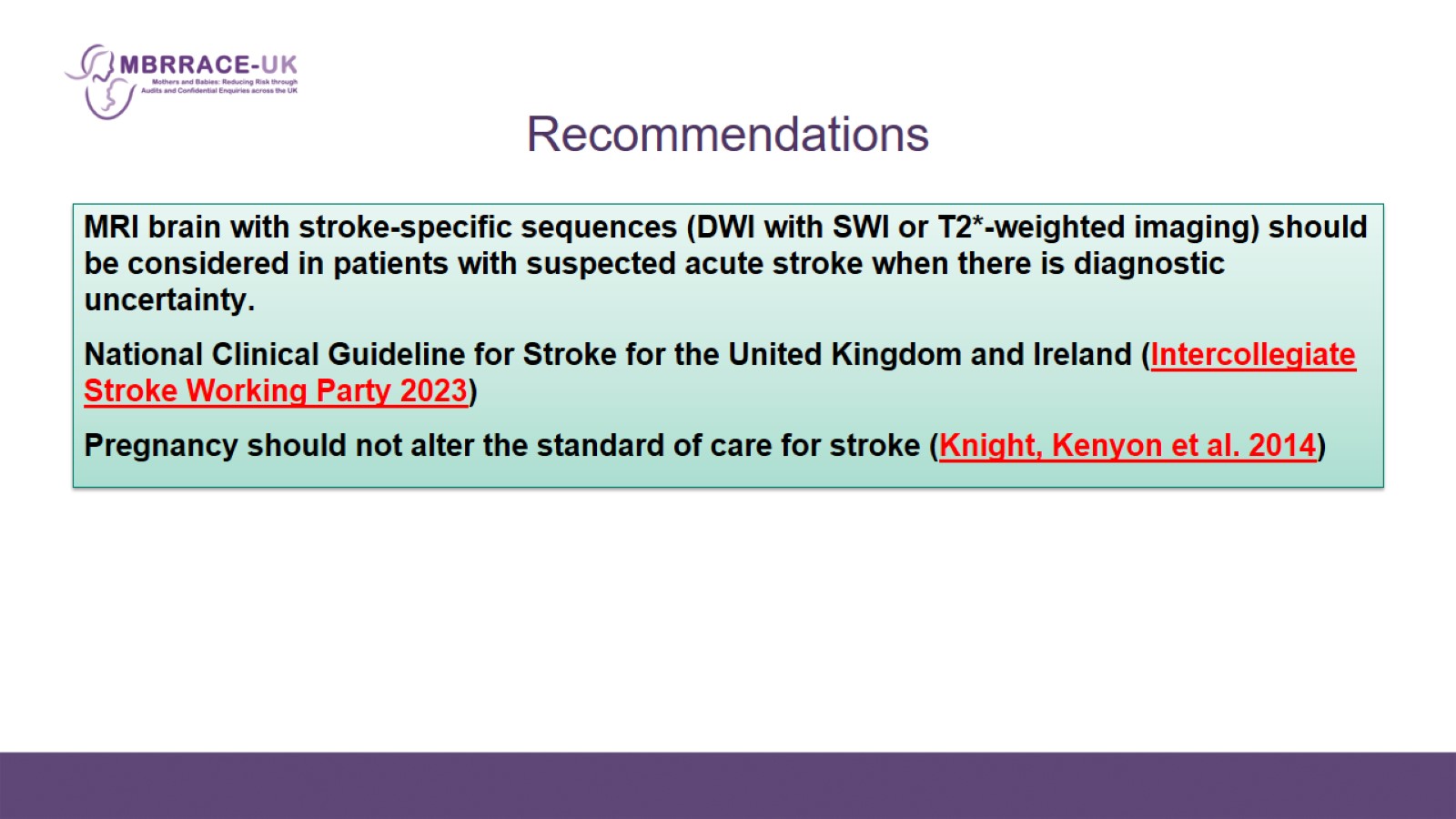 Recommendations
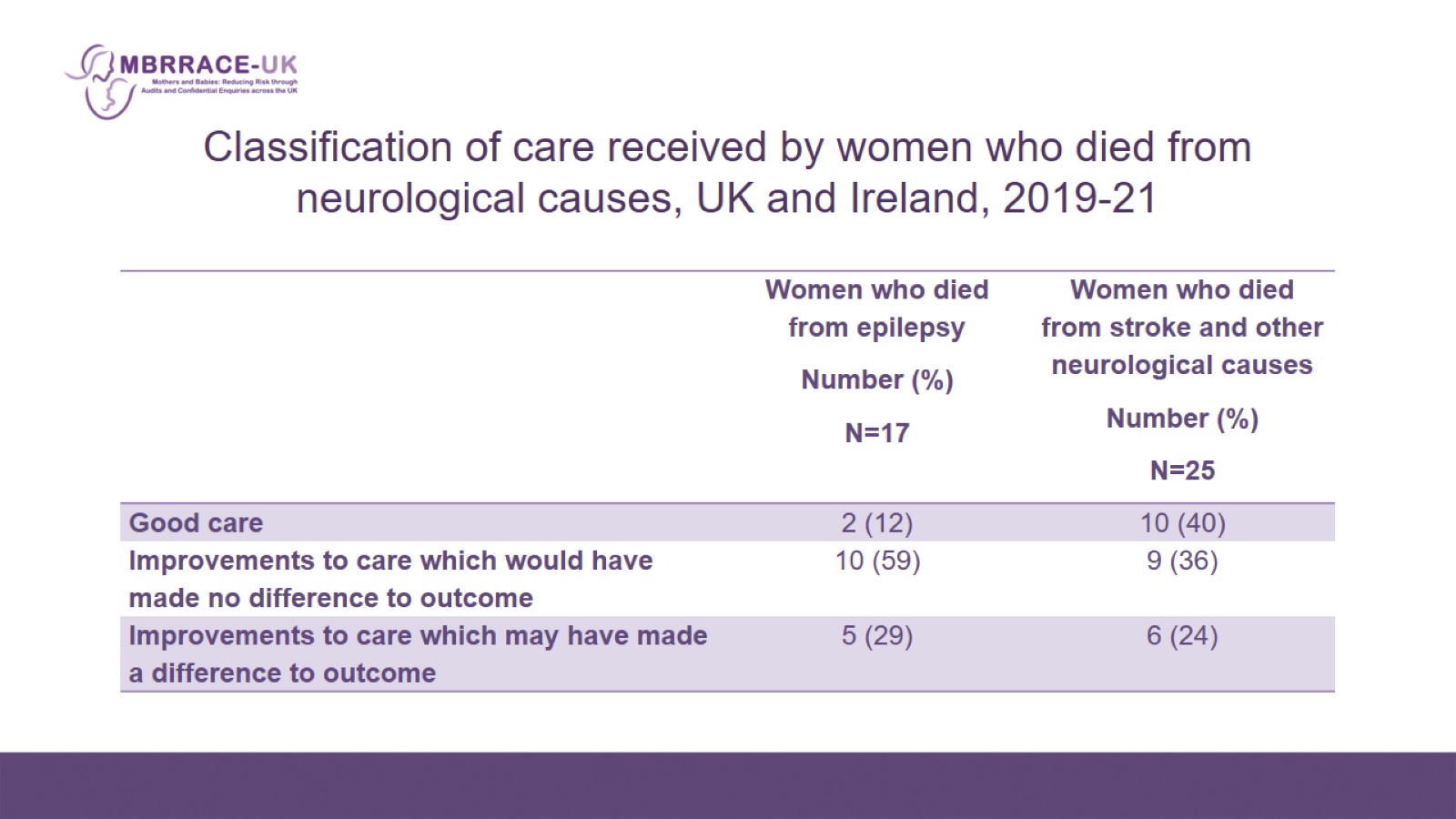 Classification of care received by women who died from neurological causes, UK and Ireland, 2019-21
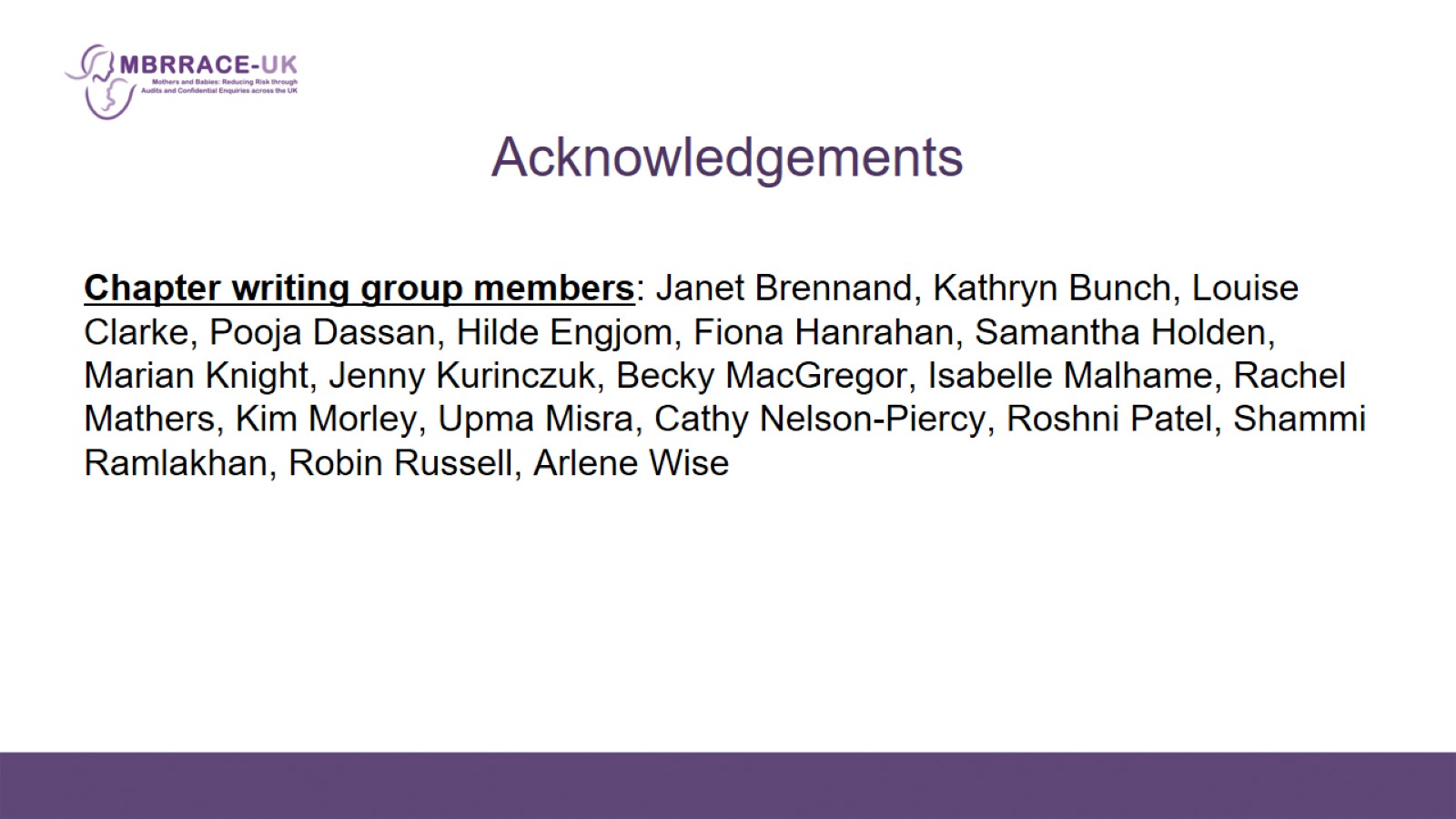 Acknowledgements